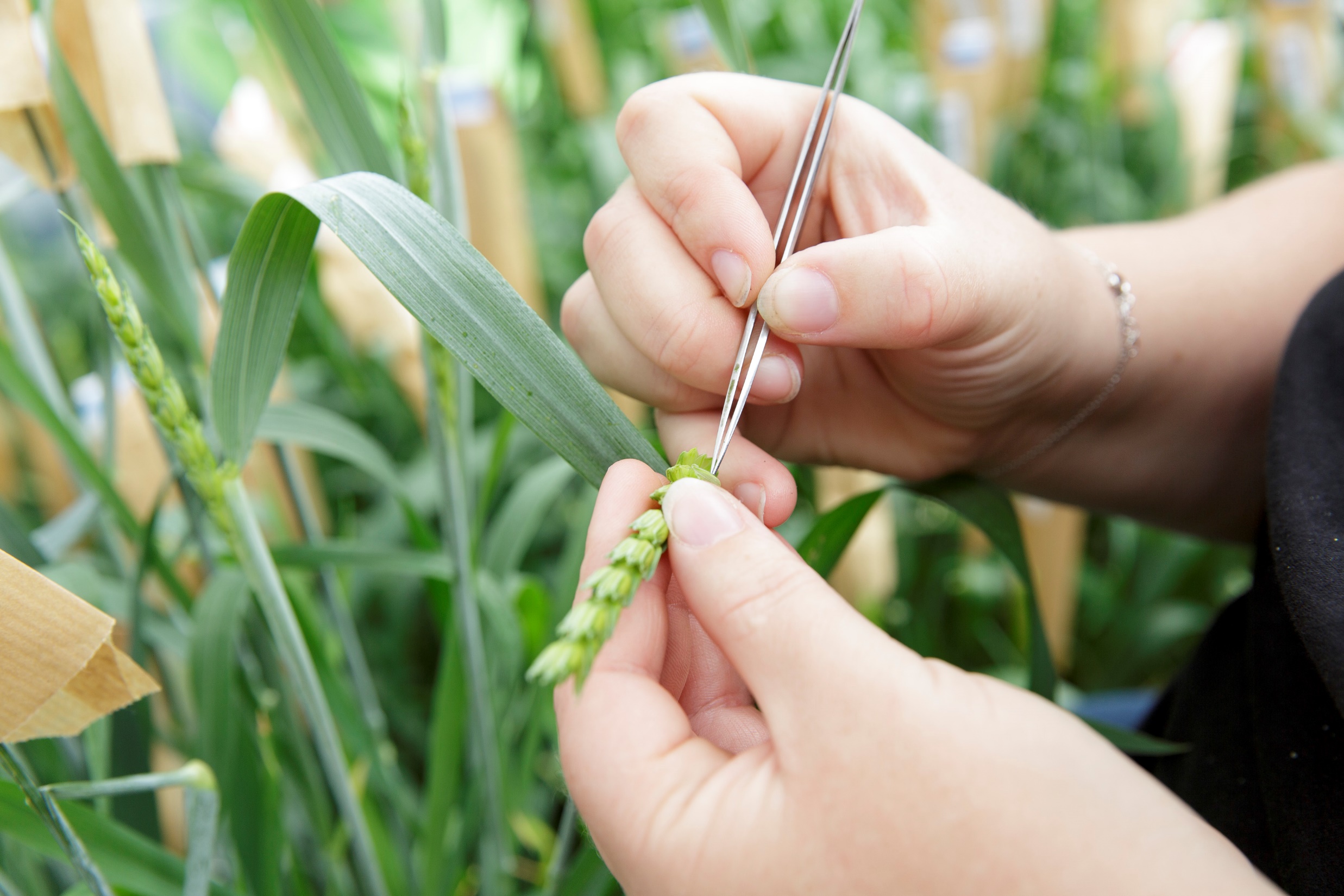 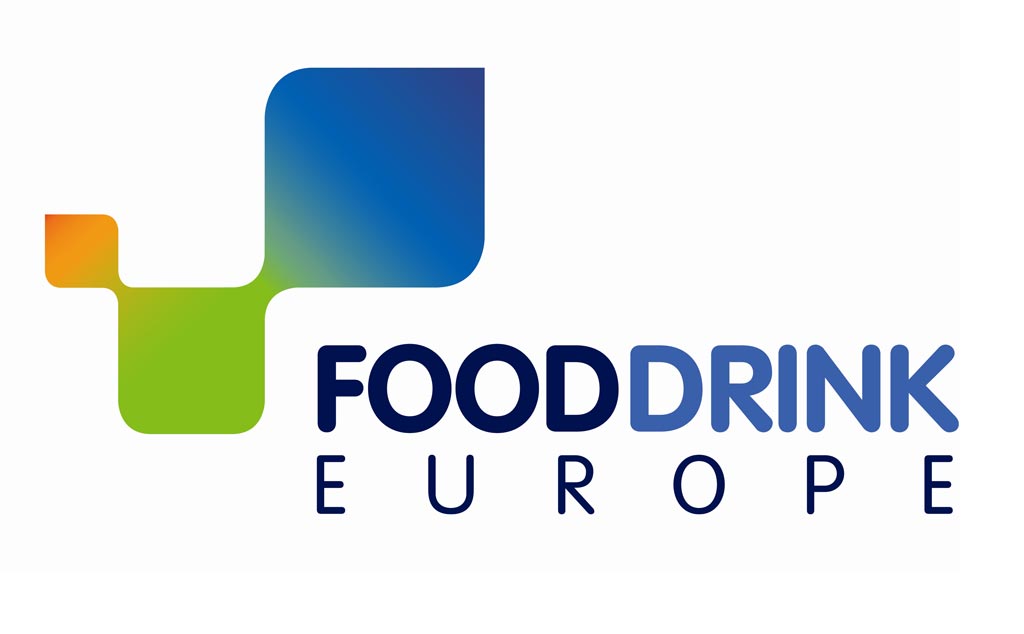 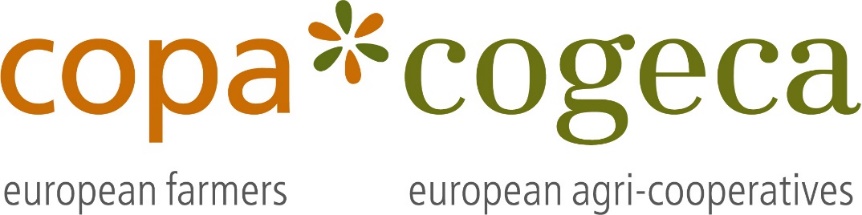 A Pact for Skills for the Agri-Food Ecosystem
With the support of
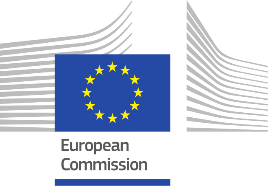 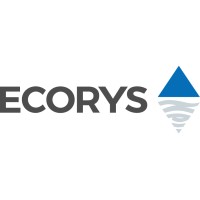 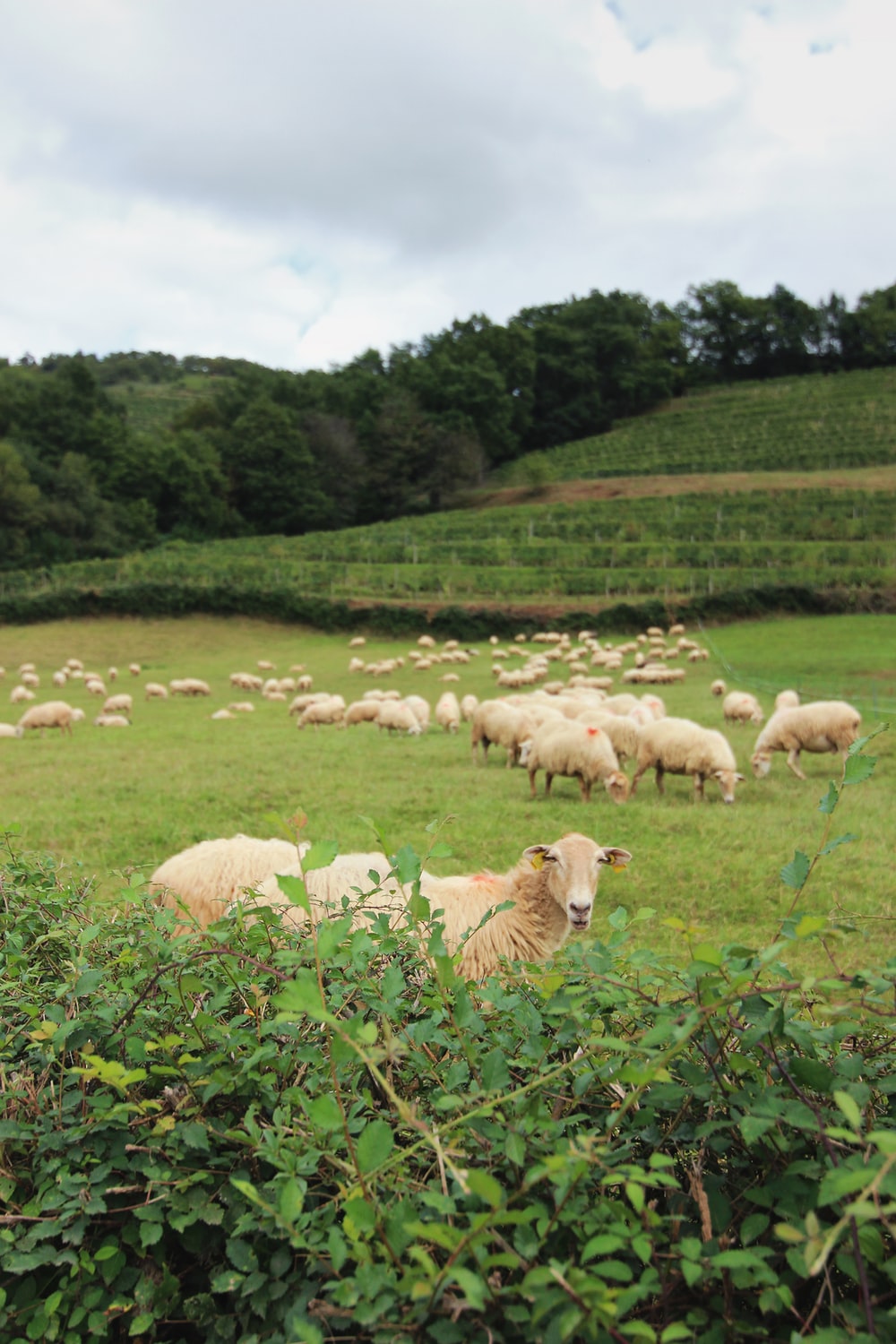 The Agri-food Ecosystem

10 million farms and 22.000 agri-food cooperatives

20 million professionals
47 % of the total EU land area


289.000  food processing companies 

4.5 million professionals
15.1 % of the total manufacturing
[Speaker Notes: The agriculture and food industry is the largest producing and manufacturing sector in Europe. More than 10 million farms and 22.000 agri-food cooperatives in the EU create jobs for a 
workforce of 20 million employees, especially in rural areas, and more than 294.000 food processing companies provide jobs for 4.8 million people. Overall, the agri-food ecosystem is 
by far the biggest employment sector in Europe; it has a significant impact on rural and urban communities, as an aggregated ecosystem that includes more than 99% of small and medium-sized enterprises (SMEs).

According to Eurostat, farms covered 191.9 million hectares of land in the EU in 2016, equivalent to 47 % of the total land area. More than four fifths (81.6 %) of the farm area in the EU was used for agricultural production in 2016, a total of 156.7 million hectares.

The vast majority of the EU’s F&B processors were micro or small enterprises that employed fewer than 50 persons. By contrast, large enterprises — employing 250 or more persons — accounted for 55.8 % of the total value added in food processing, and for an even higher share (67.0 %) of the added value in beverage processing.]
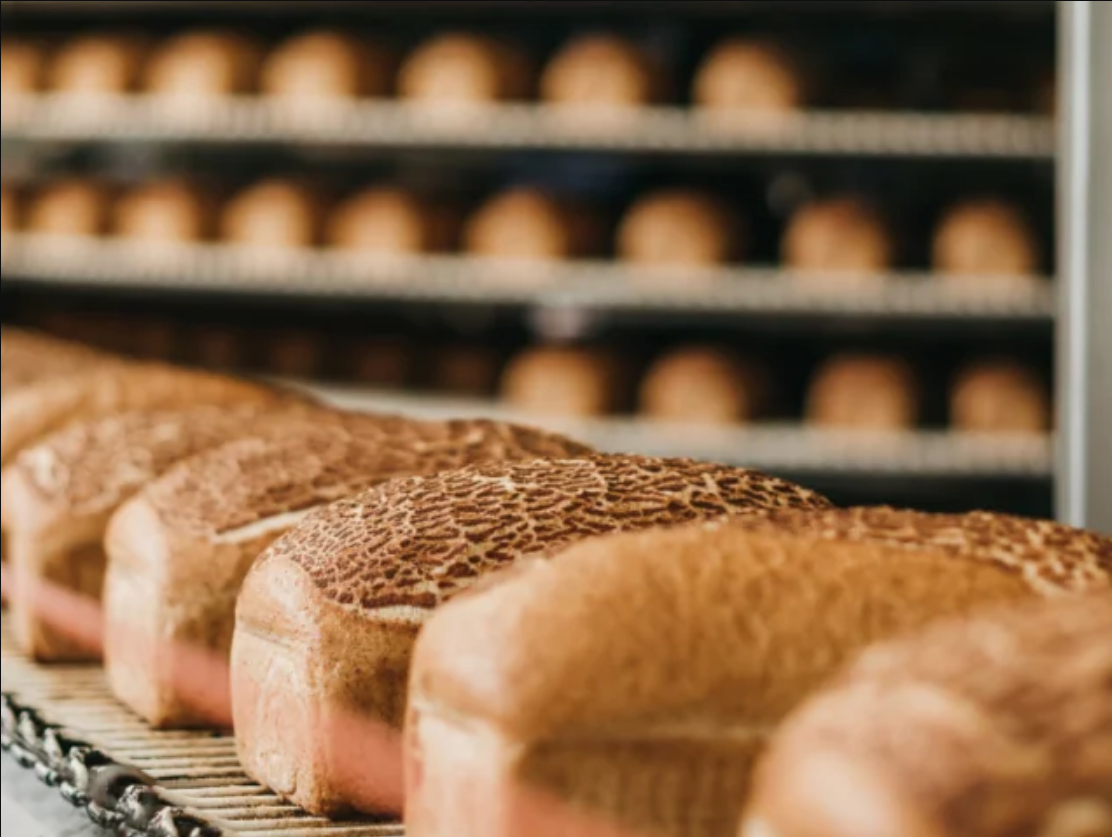 Objectives of the Pact

Upskilling to promote:
Generational renewal
Ecosystem attractiveness
Employment in rural areas

Reskilling to safeguard:
 Micro, small and medium companies
 Progressive technological transition
 Traditional sustainable practices
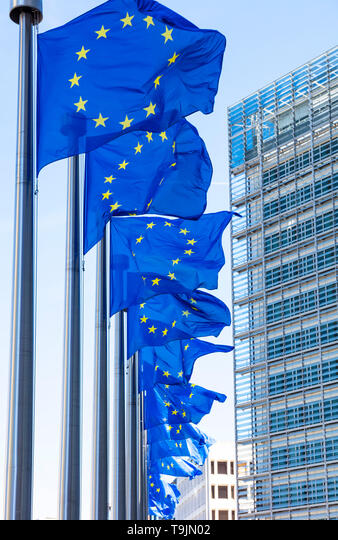 The Pact for Skills
Large-scale partnerships
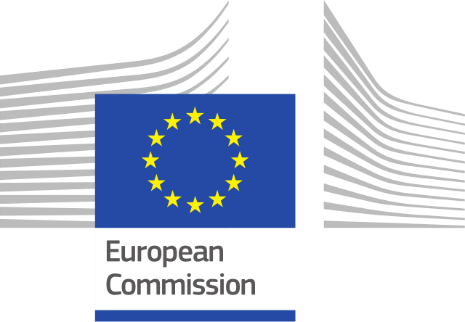 Pact for skills in construction
Aerospace & defence skills partnership
Agri-Food ecosystem
DG GROW
Automotive skills alliance
.
.
.
.
.
.
.
.
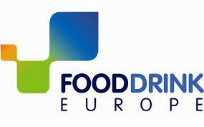 DG EMPL
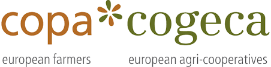 DG AGRI
Summary of activities
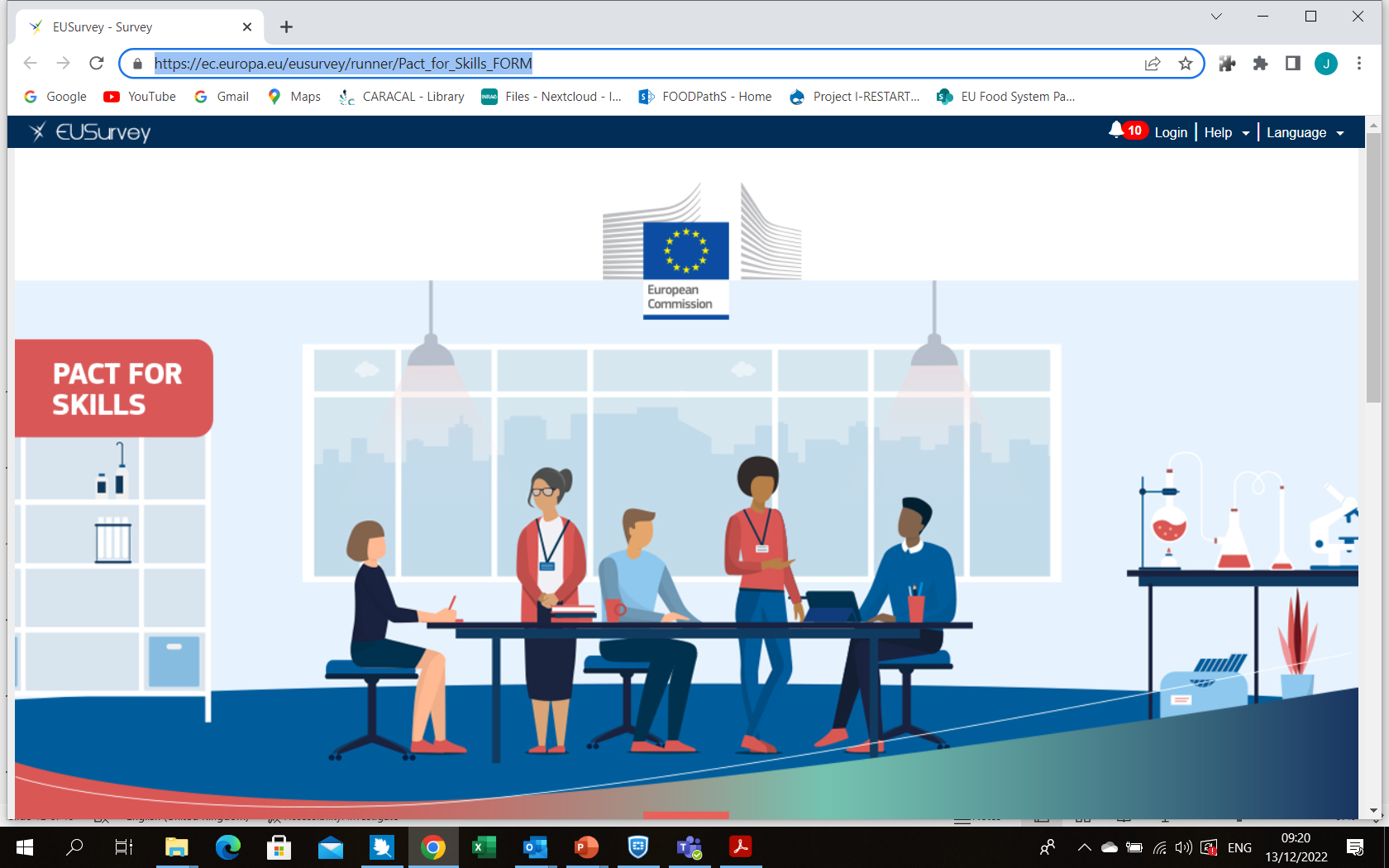 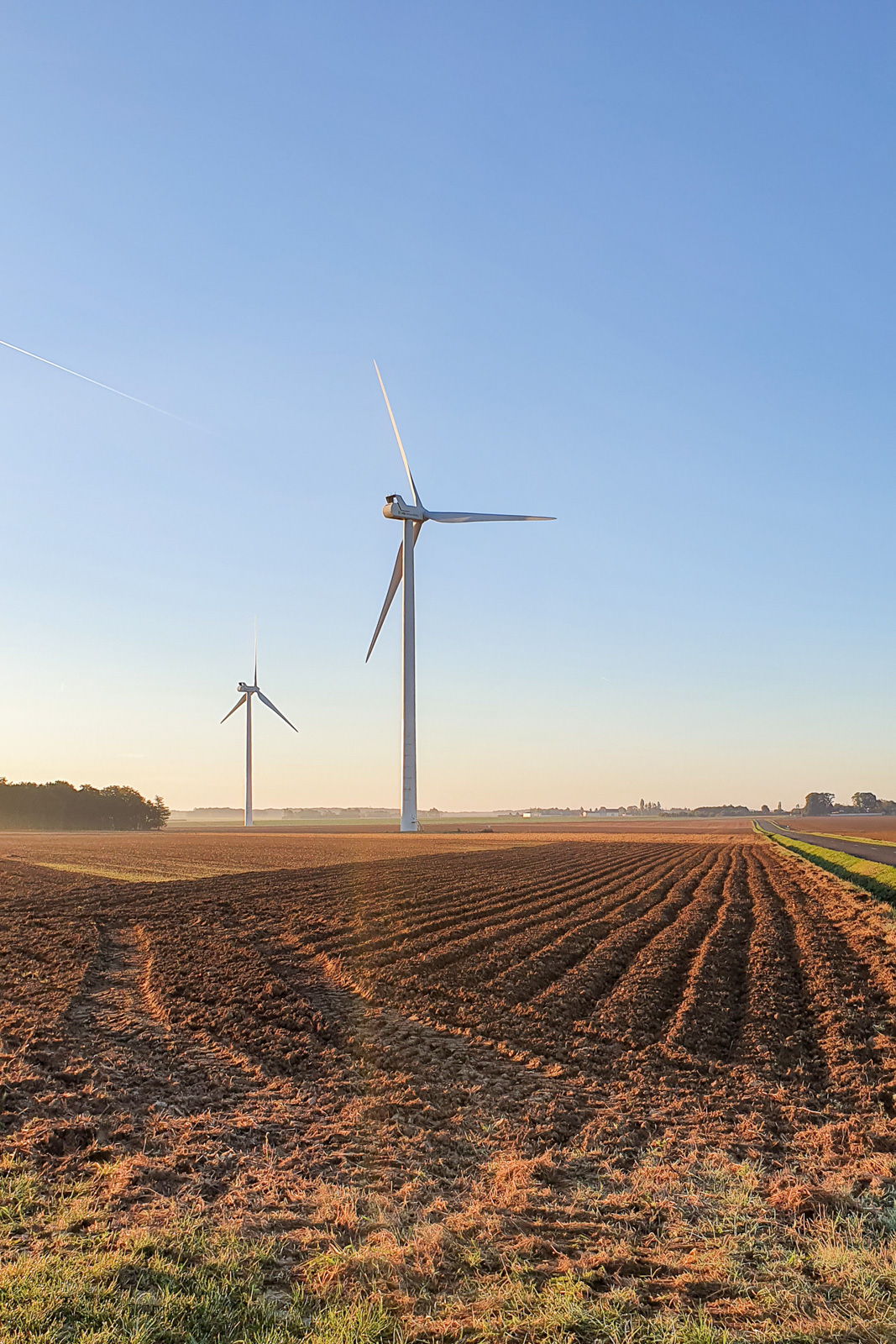 Governance structure
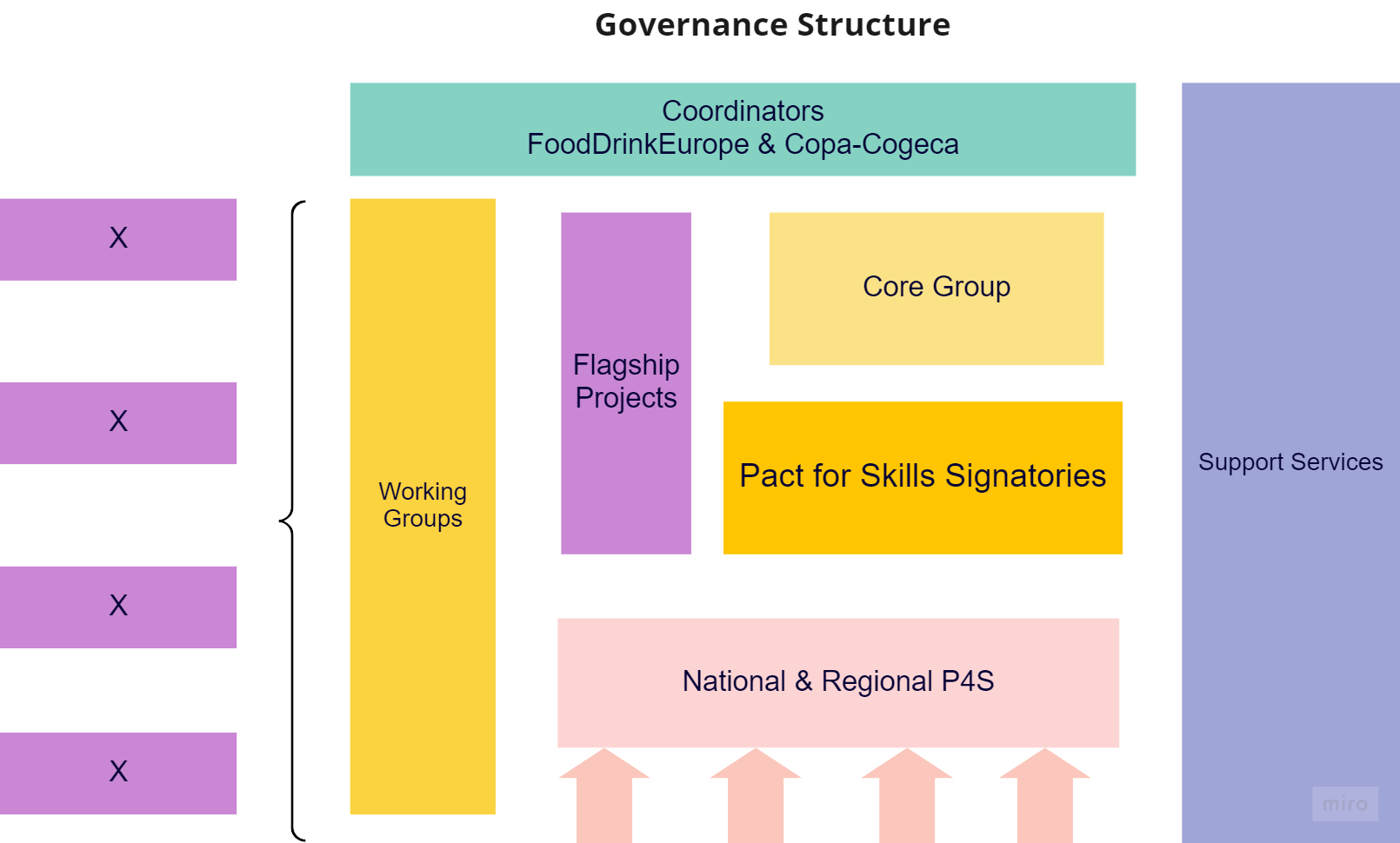 Dissemination and Communication
Promotion and networking
Forecasting, KPIs and monitoring
Social Dialogue
Core group
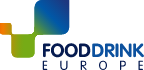 Coordination
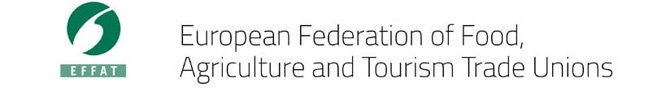 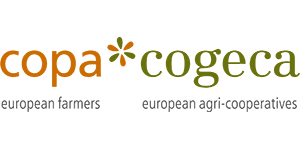 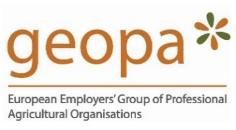 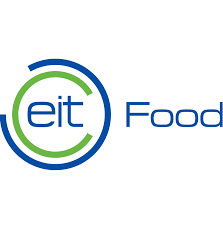 +95
+78
+22
+11
+138
+23
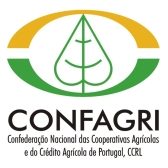 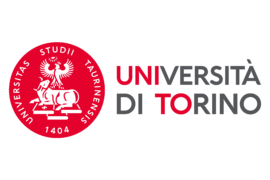 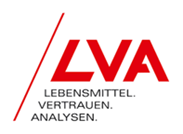 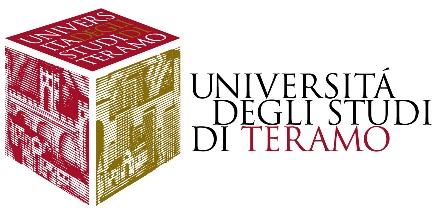 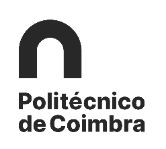 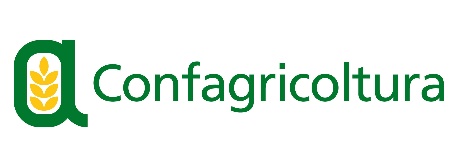 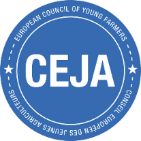 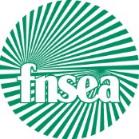 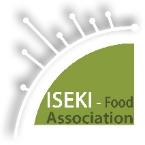 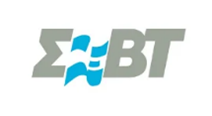 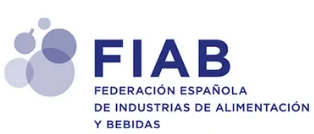 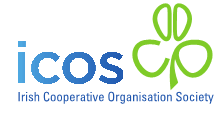 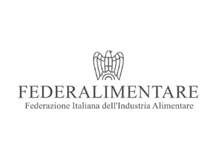 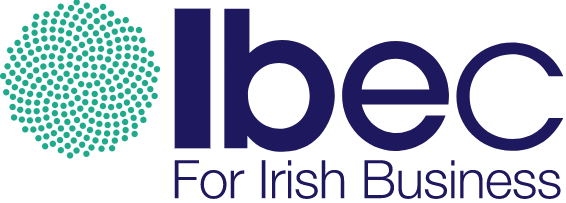 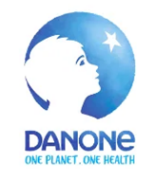 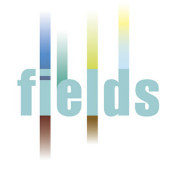 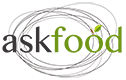 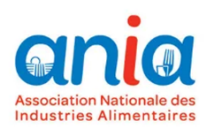 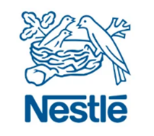 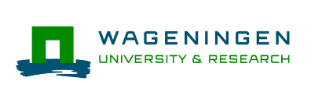 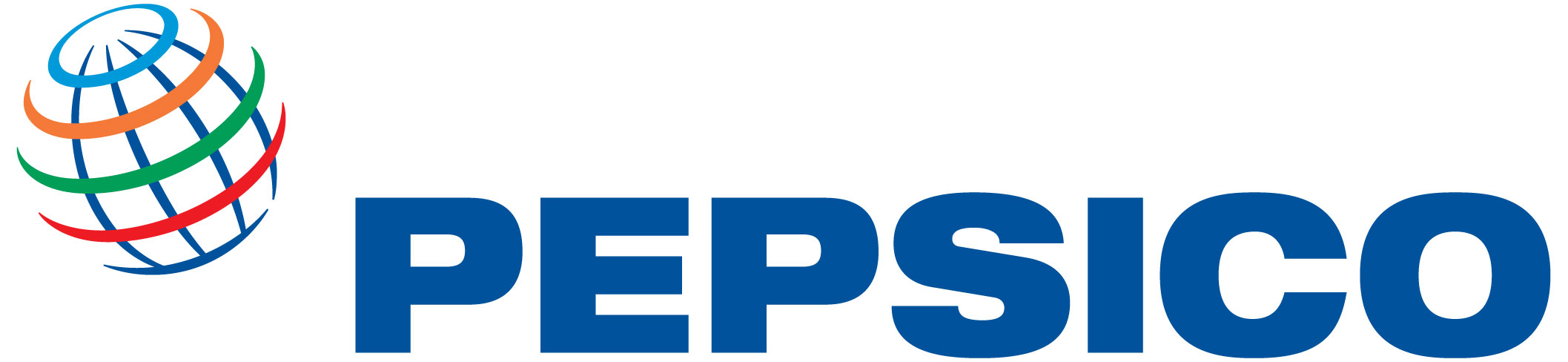 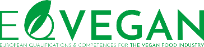 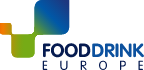 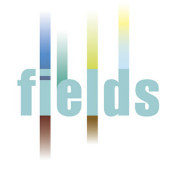 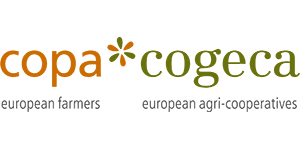 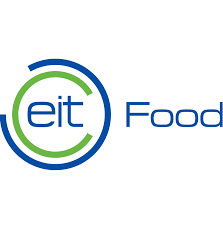 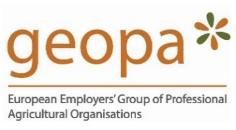 Assembly
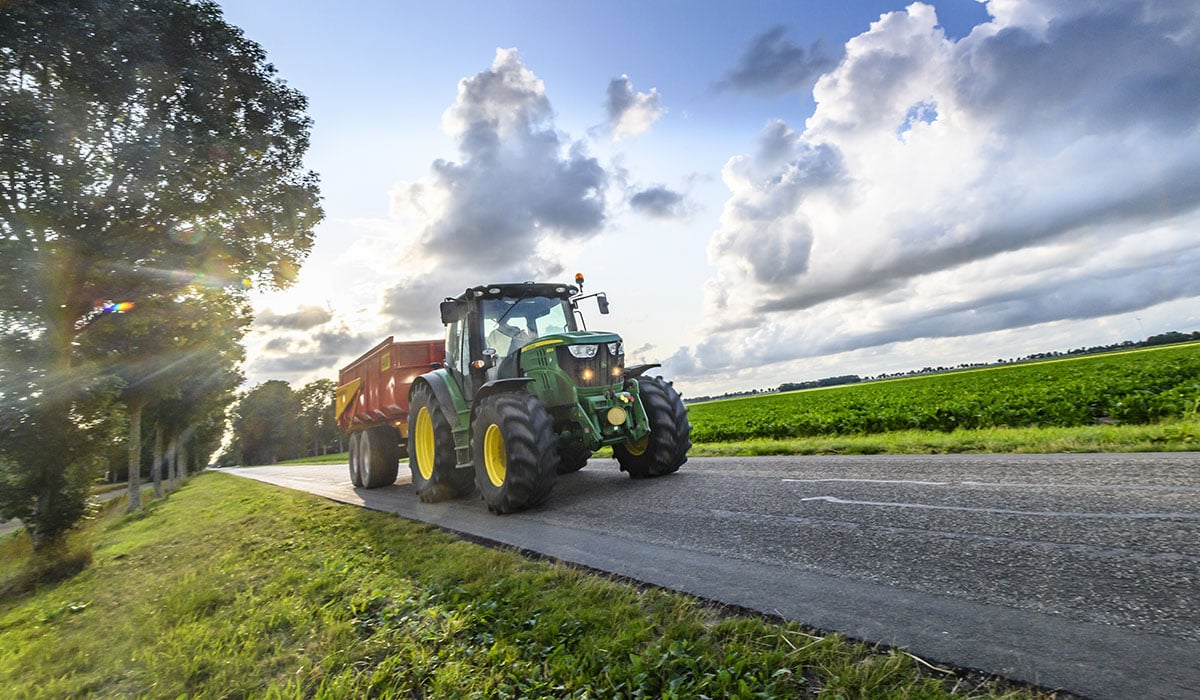 Roadmap

Support services
Ecorys
Funding opportunities
Erasmus+, Social Dialogue, Horizon, ESF+
Key Performance Indicators
Under development
Governance structure
Communication & outreach
Communication & outreach
New website
New LSP icon
Under development
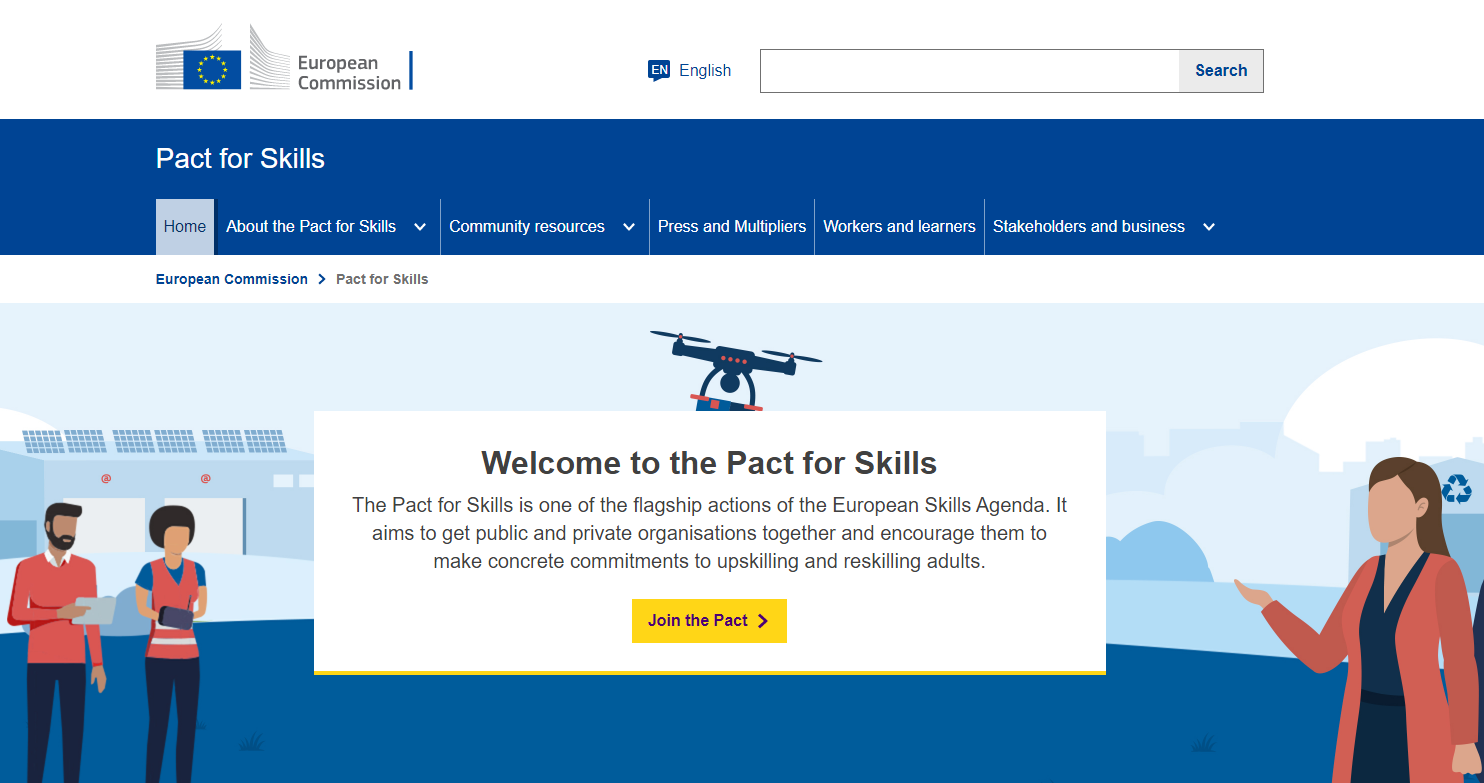 Dedicated LinkedIn group
Under development
Members and new members will have to upload their profile in the new EC Website:
https://ec.europa.eu/eusurvey/runner/Pact_for_Skills_FORM
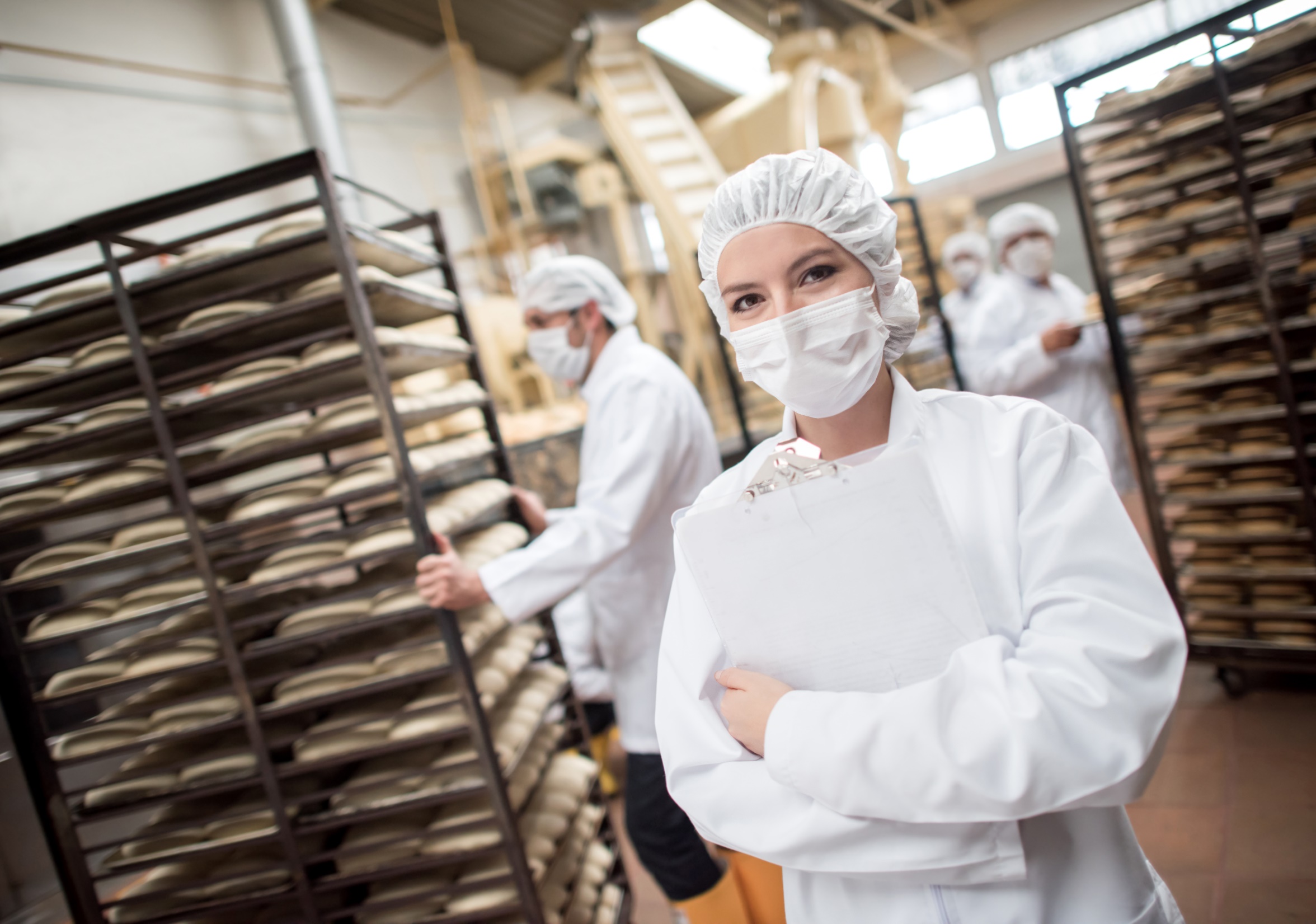 The Pact in 2023
EU Year of Skills
Activation of working groups
FIELDS activities
I-RESTART activities
Policy making event in Rome on 27-28 June 2023
Assembly of I -Restart/Fields summer 2023
Annual event December 2023
EIT-Food activities
EQVEGAN activities
GEEK4FOOD activities
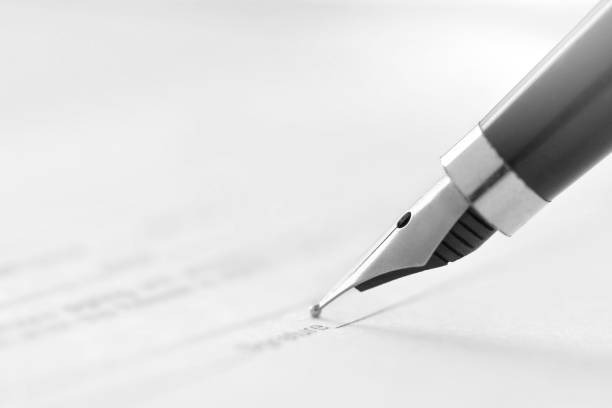 What does the Pact offer
Networking Hub:
Finding partners
Link to existing EU tools 
Knowledge Hub: 
Access to best practices and toolsOnline events: webinars, seminars, peer learning
Updates on EU policies and instruments
Information on ongoing projects 
Guidance Hub:
Finding partners
Link to existing EU tools
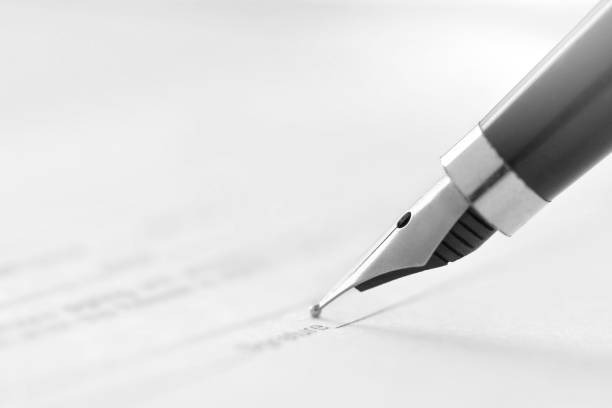 Join the Pact
Who can join?
National, regional and local authorities
Social partners 
Cross-industry and sectoral organisations
Companies
Chambers of commerce
Education and training providers
Employment services
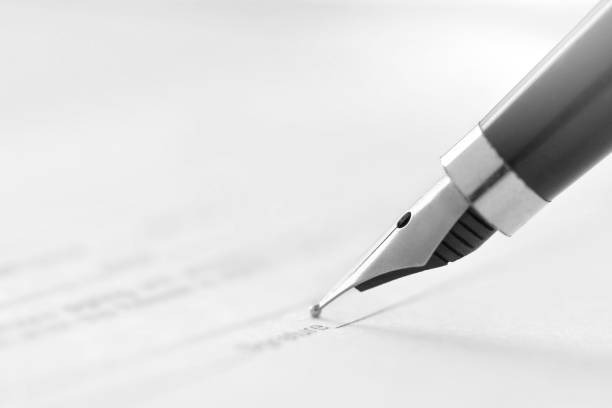 Join the Pact
The Charter: 
Promoting a culture of lifelong learning for all 
Building strong skill partnerships 
Monitoring skill supply/demand and anticipating skill needs 
Working against discrimination and for gender equality and equal opportunities.
[Speaker Notes: All members of the Pact sign up to the Charter and agree to uphold its four key principles: 
Promoting a culture of lifelong learning for all 
Building strong skill partnerships 
Monitoring skill supply/demand and anticipating skill needs 
Working against discrimination and for gender equality and equal opportunities.]
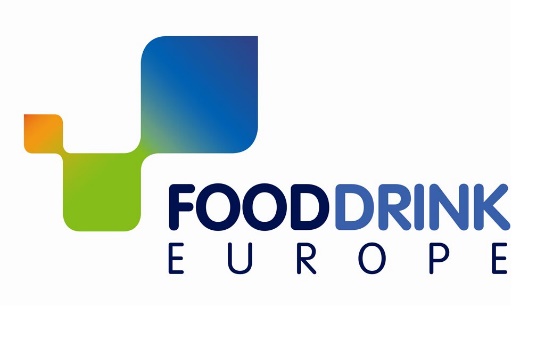 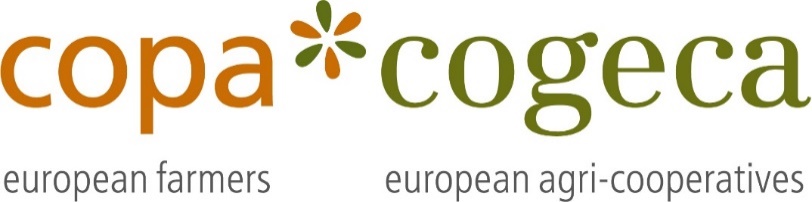 Thank you!
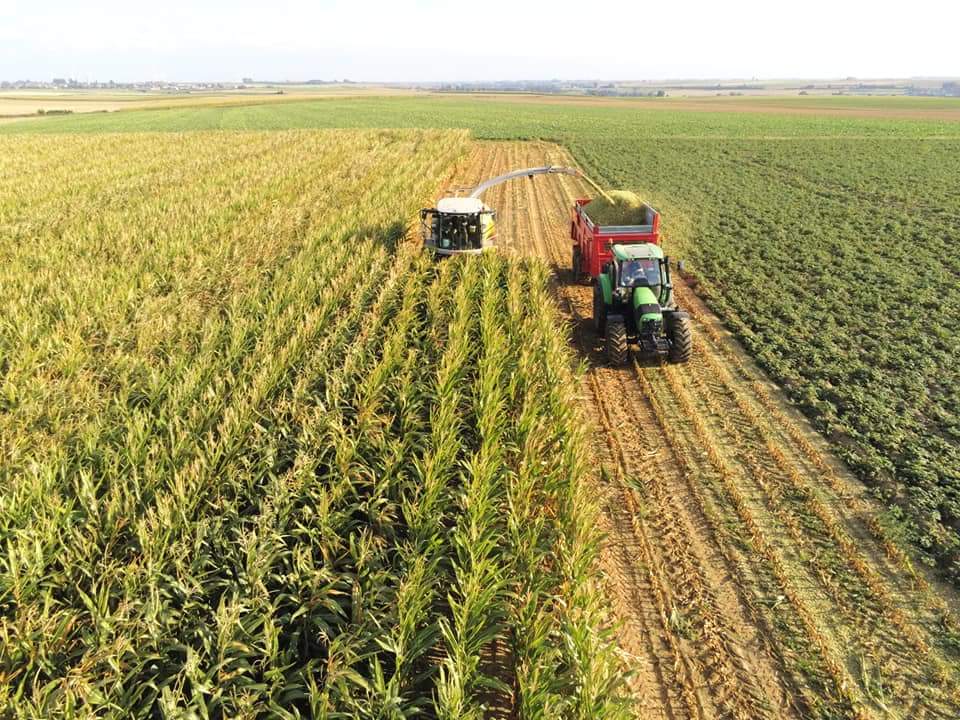